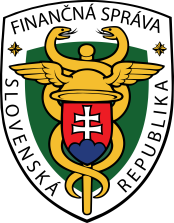 Finančné riaditeľstvo 
Slovenská republika
„Mini One Stop Shop“Jednotné kontaktné miesto
Martin Kohútik
oddelenie metodiky DPH
25.2.2014, Euro – fórum, SAV
Obsah
Základné princípy
Základné pojmy
Registrácia
Podávanie daňových priznaní
Platby dane
Uchovávanie záznamov
Zoznam legislatívy
Základné princípy
nadobudne účinnosť od 1.1.2015
voliteľná schéma – súvislosť so zmenou určovania miesta dodania vybraných služieb pri B2C transakciách
len jedna registrácia pre DPH vo všetkých členských štátoch
Základné pojmy
Pojem zdaniteľná osoba 
Úprava pre úniu - podľa úpravy pre úniu zdaniteľnú osobu predstavuje podnik (či už ide o spoločnosť, partnerstvo alebo jediného vlastníka), ktorý zriadil svoje miesto podnikania alebo má stálu prevádzkareň na území EÚ. Zdaniteľná osoba nemôže používať zjednodušený režim jednotného kontaktného miesta na služby poskytnuté v členskom štáte, v ktorom má prevádzkareň (miesto podnikania alebo stálu prevádzkareň).
Úprava mimo únie - zdaniteľnú osobu predstavuje podnik (či už ide o spoločnosť, partnerstvo alebo jediného vlastníka), ktorý v EÚ nezriadil svoje miesto podnikania ani v nej nemá stálu prevádzkareň, a nie je zaregistrovaný ani inak nie je povinný byť identifikovaný na účely DPH v EÚ.
Základné pojmy
Členský štát identifikácie - je členský štát, v ktorom je zdaniteľná osoba zaregistrovaná na používanie zjednodušeného režimu jednotného kontaktného miesta a v ktorom priznáva a uhrádza DPH splatnú v členskom štáte (členských štátoch) spotreby.
Základné pojmy
Členský štát spotreby - je členským štátom, v ktorom zdaniteľná osoba poskytuje telekomunikačné služby, služby rozhlasového a televízneho vysielania alebo elektronické služby nezdaniteľným osobám. V prípade úpravy pre Úniu nemôže mať zdaniteľná osoba miesto podnikania ani stálu prevádzkareň v tomto členskom štáte. V prípade úpravy mimo Únie nemôže mať zdaniteľná osoba žiadnu prevádzkareň akéhokoľvek druhu, ani inak nie je povinný byť zaregistrovaný na účely DPH v danom členskom štáte.
Registrácia
Kto sa môže registrovať?

Ako sa registrujem?

Aké sú lehoty?
Zrušenie registrácie/Vylúčenie
Môžem dobrovoľne zrušiť registráciu?

Zmena členského štátu identifikácie

Dôvody na vylúčenie

Karanténne obdobie
Daňové priznania
Zdaňovacie obdobie
Lehota na podanie daňového priznania
Komu podávam daňové priznanie?
Aké údaje sú požadované v daňovom priznaní?
Čo ak nepodám daňové priznanie?
Povinnosť podať aj nulové daňové priznanie
Platby
Lehota na zaplatenie
V akej mene môžem platiť?
Čo sa stane ak nezaplatím?
Zodpovednosť za rozoslanie platieb do členských štátov spotreby je na členskom štáte identifikácie
Čo ak zaplatím viac ako som mal?
Záznamy
Aké údaje majú obsahovať záznamy?

Ako dlho sa majú záznamy uchovávať?

Ako sprístupní zdaniteľná osoba záznamy?
Legislatíva
smernica Rady 2006/112/ES o spoločnom systéme dane z pridanej hodnoty, 
smernica Rady 2008/8/ES, ktorou sa zmení a doplní smernica Rady 2006/112/ES,
nariadenie Rady (EÚ) č. 904/2010 o administratívnej spolupráci a boji proti podvodom v oblasti dane z pridanej hodnoty (prepracované znenie),
nariadenie Rady (EÚ) č. 967/2012, ktorým sa mení a dopĺňa vykonávacie nariadenie Rady (EÚ) č. 282/2011, pokiaľ ide o osobitné úpravy pre neusadené zdaniteľné osoby, ktoré poskytujú telekomunikačné služby, služby rozhlasového a televízneho vysielania alebo elektronické služby nezdaniteľným osobám,
nariadenie Rady (EÚ) č. 1042/2013 zo 7. októbra 2013, ktorým sa mení vykonávacie nariadenie Rady (EÚ) č. 282/2011, pokiaľ ide o miesto poskytovania služieb,
vykonávacie nariadenie Rady (EÚ) č. 815/2012, ktorým sa ustanovujú podrobné pravidlá uplatňovania nariadenia Rady (EÚ) č. 904/2010, pokiaľ ide o osobitné úpravy pre neusadené zdaniteľné osoby, ktoré poskytujú telekomunikačné služby, služby rozhlasového a televízneho vysielania alebo elektronické služby nezdaniteľným osobám,
Právne nezáväzné dokumenty
SCAC (stály výbor pre administratívnu spoluprácu) schválil funkčnú a technickú špecifikáciu,
Európska komisia v spolupráci s členskými štátmi a predstaviteľmi podnikateľskej verejnosti vydala príručku k uplatňovaniu osobitnej úpravy MOSS (Guide to the VAT mini One Stop Shop) http://ec.europa.eu/taxation_customs/taxation/vat/how_vat_works/telecom/index_en.htm#one_stop
Európska komisia v spolupráci s členskými štátmi a predstaviteľmi podnikateľskej verejnosti plánuje vydať príručku k určovaniu miesta dodania dotknutých služieb (zverejnenie sa očakáva najneskôr do letných prázdnin)
Ďakujem za pozornosť
“All happy families are alike“ (Leo Tolstoy)
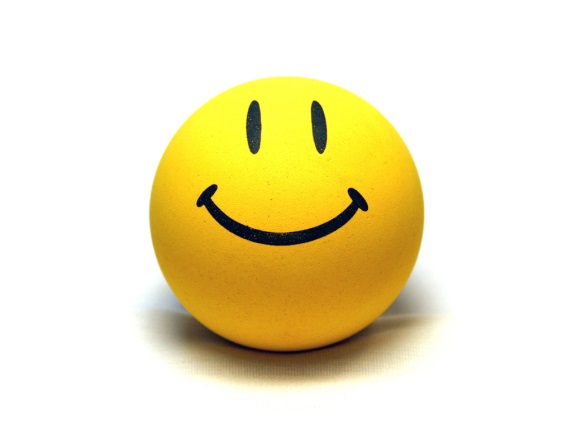